Мультимедийные загадкидля детского сада о здоровом образе жизни.
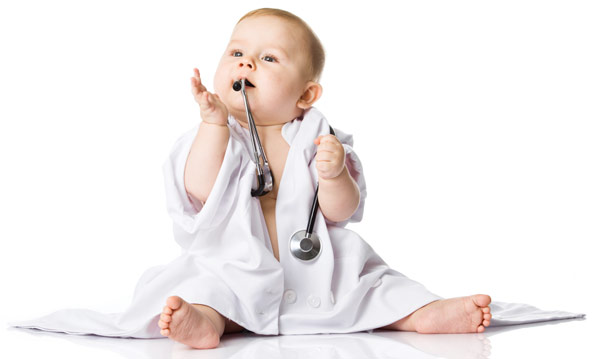 Чтобы не был хилым, вялым,Не лежал под одеялом,Не хворал и был в порядке,Делай каждый день…
Болеть мне некогда друзья,В футбол, хоккей играю я.И я собою очень горд,Что дарит мне здоровье…
В овощах и фруктах есть. Детям нужно много есть. Есть ещё таблетки Вкусом как конфетки. Принимают для здоровья Их холодною порою. Для Сашули и Полины Что полезно? -
Разгрызёшь стальные трубы,Если будешь чистить…
Объявили бой бациллам:Моем руки чисто с…
Он в кармане караулитРёву, плаксу и грязнулю,Им утрет потоки слез,Не забудет и про нос.
Он - холодный, он - приятный,
С ним дружу давно, ребята,
Он водой польет меня, 
Вырасту здоровым я!
Можно радоваться птицам,
Можно просто веселиться,
Модно воздухом дышать
Вместе весело……
И махровое, и гладкое бывает.Кто помылся, тот о нем не забывает:Взрослого, младенцаВытрет...
Желаю вам цвести, расти,копить здоровье.Оно для дальнего пути –главнейшее условье.С.Я. Маршак.